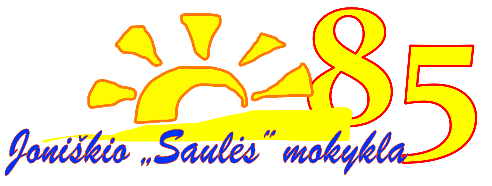 Asmenybės tapsmas
Veiklos kokybės įsivertinimo ir mokinių pažangos
bei pasiekimų vertinimo darbo grupė
2020-2021 m.m.
MOKINIAI
5 aukščiausios vertės
2.10 - Pripažįstu kitų teisę būti kitokiems, gerbiu kitą asmenį ir esu geranoriškas.  3,5
2.1 - Aš žinau savo gabumus ir polinkius, padedu juos lavinti ir ugdyti.  3,3
2.6 - Nepasiduodu neigiamoms įtakoms.  3,2
2.9 - Aš esu atsakingas.  3,2
2.12 - Suprantu išsilavinimo ir mokymosi vertę, turiu tolesnio mokymosi siekių ir planų.  3,2

5 žemiausios vertės

2.3 - Pasitikiu savo jėgomis, nebijau iššūkių, nes juos priimu kaip naujas mokymosi bei veiklos galimybes.  2,9
2.7 - Sąmoningai renkuosi sveiką gyvenimo būdą ir tai populiarinu tarp savo bendraamžių  2,9
2.13 - Moku projektuoti asmeninį gyvenimą, keliu tikslus, koreguoju ir atnaujinu juos.  3,0
2.8 - Noriai bendrauju, bendradarbiauju, dalyvauju bendrose veiklose. 3,0
2.5 - Moku spręsti iškilusias problemas, nebijau klausti mokytojo patarimų. 3,0
TĖVAI
5 aukščiausios vertės
2.10 - Mano vaikas pripažįsta kitų teisę būti kitokiems, gerbia kitą asmenį ir yra geranoriškas.  3,6
2.1 - Mano vaikas žino savo gabumus ir polinkius. 3,4
2.9 - Mano vaikas yra atsakingas.  3,4
2.11 - Mano vaikui rūpi mokyklos aplinkos gerovė, ją tausoja ir prisideda ją kuriant.  3,4
2.8 - Mano vaikas noriai bendrauja, bendradarbiauja, dalyvauja bendrose veiklose. 3,4
 
5 žemiausios vertės
2.7 - Mano vaikas sąmoningai renkasi sveiką gyvenimo būdą ir tai populiarina tarp savo bendraamžių  2,9
2.13 - Mano vaikas moka projektuoti asmeninį gyvenimą, kelia tikslus, koreguoja ir atnaujina juos.  3,0
2.15 - Karjeros (profesijos, darbinės ir visuomeninės veiklos) galimybes mano vaikas sieja su ugdymosi galimybėmis.  3,0
2.4 - Mano vaikas moka save valdyti stresinėse situacijose.  3,0
2.14 - Mano vaikas moka susirasti, analizuoti ir vertinti informaciją apie pasaulio (taip pat ir darbo pasaulio) kaitą, mokymosi ir veiklos galimybes.  3,1
MOKYTOJAI

5 aukščiausios vertės
1.1. - Mokiniai žino savo gabumus ir polinkius, padedu juos lavinti ir ugdyti. 3,4
1.8 - Mokiniai noriai bendrauja, bendradarbiauja, dalyvauja bendrose veiklose. 3,3
1.5 - Mokiniai moka spręsti iškilusias problemas, nebijo klausti mokytojo patarimų. 3,2
1.2 - Mokiniai pamokoje geba įsivertinti savo pasiekimus ir pažangą bei numatyti tolesnę jos eigą. 3,2
1.3 - Mokiniai pasitiki savo jėgomis, nebijo iššūkių, nes juos priima kaip naujas mokymosi bei veiklos galimybes. 3,1

5 žemiausios vertės
1.7 - Mokiniai sąmoningai renkasi sveiką gyvenimo būdą ir tai populiarina tarp savo bendraamžių  2,5
1.4 - Mokiniai moka save valdyti stresinėse situacijose.  2,6
1.6 - Mokiniai nepasiduoda neigiamoms įtakoms.  2,6
1.13 - Mokiniai moka projektuoti asmeninį gyvenimą, kelia tikslus, koreguoja ir atnaujina juos.  2,6
1.14 - Mokiniai moka susirasti, analizuoti ir vertinti informaciją apie pasaulio (taip pat ir darbo pasaulio) kaitą, mokymosi ir veiklos galimybes.  2,7
1.1 Mokiniai žino savo gabumus ir polinkius,  juos lavina ir ugdo
1.2  Mokiniai pamokoje geba įsivertinti savo pasiekimus ir pažangą bei numatyti tolesnę jos eigą
1.3 - Mokiniai pasitiki savo jėgomis, nebijo iššūkių, nes juos priima kaip naujas mokymosi bei veiklos galimybes
1.4 - Mokiniai moka save valdyti stresinėse situacijose
1.5 - Mokiniai moka spręsti iškilusias problemas, nebijo klausti mokytojo patarimų
1.6 - Mokiniai nepasiduoda neigiamoms įtakoms
1.7 - Mokiniai sąmoningai renkasi sveiką gyvenimo būdą ir tai populiarina tarp savo bendraamžių
1.8 - Mokiniai noriai bendrauja, bendradarbiauja, dalyvauja bendrose veiklose
1.9 - Mokiniai yra atsakingi
1.10 - Mokiniai pripažįsta kitų teisę būti kitokiems, gerbia kitą asmenį ir yra geranoriški
1.11 - Mokiniams rūpi mokyklos aplinkos gerovė, ją tausoja ir prisideda ją kuriant
1.12 - Mokiniai supranta išsilavinimo ir mokymosi vertę, turi tolesnio mokymosi siekių ir planų
1.13 - Mokiniai moka projektuoti asmeninį gyvenimą, kelia tikslus, koreguoja ir atnaujina juos
1.14 - Mokiniai moka susirasti, analizuoti ir vertinti informaciją apie pasaulio (taip pat ir darbo pasaulio) kaitą, mokymosi ir veiklos galimybes
2.15 - Karjeros (profesijos, darbinės ir visuomeninės veiklos) galimybes  mokinys sieja su ugdymosi galimybėmis
IŠVADOS
Aukščiausia verte mokiniai įvertino teiginį ( Pripažįstu kitų teisę būti kitokiems, gerbiu kitą asmenį ir esu geranoriškas.  3,5 ). Žemiausiai – teiginį ( Sąmoningai renkuosi sveiką gyvenimo būdą ir tai populiarinu tarp savo bendraamžių  2,9 ).
Aukščiausia verte mokytojai įvertino teiginį (Mokiniai žino savo gabumus ir polinkius, padedu juos lavinti ir ugdyti. 3,4)  Žemiausiai – teiginį ( Mokiniai sąmoningai renkasi sveiką gyvenimo būdą ir tai populiarina tarp savo bendraamžių  2,5 ).
Aukščiausia verte tėvai įvertino teiginį ( Mano vaikas pripažįsta kitų teisę būti kitokiems, gerbia kitą asmenį ir yra geranoriškas.  3,6 ). Žemiausiai – teiginį (- Mano vaikas sąmoningai renkasi sveiką gyvenimo būdą ir tai populiarina tarp savo bendraamžių  2,9 ).
Visų apklaustų respondentų žemiausiai įvertintas teiginys sutampa ( Mokiniai sąmoningai renkasi sveiką gyvenimo būdą ir tai populiarina tarp savo bendraamžių ).
Mokiniai pamokoje geba įvertinti savo pasiekimus ir pažangą bei numatyti tolesnę jos eigą (Mokiniai – 86%, mokytojai – 92%, tėvai – 89% ). Vidurkis – 89%.
44% aplaustų mokytojų mano, kad mokiniai negeba valdytis stresinėse situacijose.
48% mokytojų mano, kad mokiniai pasiduoda neigiamoms įtakoms.
89% mokinių, 94% tėvų ir 100% mokytojų mano, kad mokiniai žino savo gabumus ir polinkius, juos lavina ir ugdo.
53% mokytojų ir 28% tėvų nesutinka su teiginiu, kad mokiniai sąmoningai renkasi sveiką gyvenimo būdą.
6% mokytojų, 52% tėvų ir 37% mokinių visiškai sutinka su teiginiu, kad mokiniai yra atsakingi.
REKOMENDACIJOS
Apklausos rezultatus apsvarstyti metodinėse grupėse.
Numatyti konkrečius žingsnius, veiksmus mokinių pažangumui gerinti.
Pagal galimybes pamokose, klasės valandėlėse diskutuoti su mokiniais sveiko gyvenimo būdo klausimais.
Pamokose, klasės valandėlėse kalbėtis su mokiniais apie streso valdymą, gyvenimo projektavimo svarbą, tikslų kėlimą.